KINEMATICS & DYNAMICS OF MACHINES (KDM)
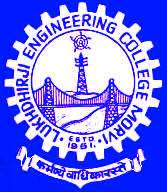 L. E. College, Morbi-2
Industrial Engineering Department

Chapter-01– Introduction of Mechanisms and Machines
Prepared by Prof. Divyesh B. Patel
Mechanical Engg. Dept
LE. College, Morbi
+919925282644
divyesh21dragon@gmail.com
Kinematic Chain
When the kinematic pairs are coupled in such a way that the last link is joined to the first link to transmit definite motion (i.e. completely or successfully constrained motion), it is called a kinematic chain.
To  determine the given assemblage for links from the kinematic chain or not:
The two equations are
	l = 2p – 4 …………………(1)
	j = (3/2)*1 – 2 …………….(2)

Where , 	l = number  of  links
			p = number  of pairs
			j  = number  of  joints
Pair v/s Joint
Pair: it generally refers to the two machine members which are coupled, together based on their relative motion.the types are turning pair, sliding pair etc.
example of turning pair is the piston and connecting rod.
example of sliding pair is the piston and the internal surface of the cylinder walls.
joint: it is the type of connection that exists between two machine members joined together, based on the relative motion existing between the members.
example: the joint between piston and connecting rod is pin-joint.
Case No. -1
Case No. -2
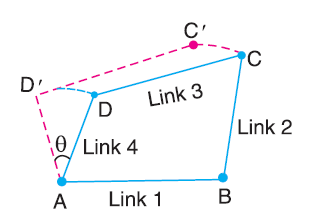 Number of links, l = 3
Number of pairs, p = 3
Number of joints, j = 3
Number of links, l = 4
Number of pairs, p = 4
Number of joints, j = 4
l = 2p – 4
3 = 2*3 – 4 = 2

L.H.S. > R.H.S.

j = (3/2)*1 – 2
3 = (3/2)*3 – 2 = 2.5

L.H.S. > R.H.S.
l = 2p – 4
4 = 2*3 – 4 = 4

L.H.S. = R.H.S.

j = (3/2)*1 – 2
4 = (3/2)*4 – 2 = 4

L.H.S. =  R.H.S.
locked chain
constrained kinematic chain
Case No. -4
Case No. -3
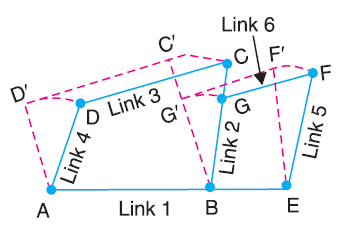 Number of links, l = 5
Number of pairs, p = 5
Number of joints, j = 5
Number of links, l = 6
Number of pairs, p = 5
Number of joints, j = 7
l = 2p – 4
5 = 2*5 – 4 = 6

L.H.S. < R.H.S.

j = (3/2)*1 – 2
5 = (3/2)*5 – 2 = 5.5

L.H.S. < R.H.S.
l = 2p – 4
6 = 2*5 – 4 = 6

L.H.S. =  R.H.S.

j = (3/2)*1 – 2
7 = (3/2)*6 – 2 = 7

L.H.S. = R.H.S.
unconstrained chain
compound kinematic chain
Kinematic chain
Kinematic chain is defined as the combination of kinematic pairs in which each links forms a part of two kinematic pairs and the relative motion between the links is either completely constrained or successfully constrained.
Examples: slider-crank mechanism
For a kinematic chain
l = 2 p – 4 = 2 (j + 2) / 3
Where l = no. of links, P = no. of Pairs and j = no. of joints
When,
	LHS > RHS, then the chain is locked
	LHS = RHS, then the chain is constrained
	LHS < RHS, then the chain is unconstrained
Types of Joint:
Binary Joint: When two links are joined at the same connection, the joint is known as binary joint.




Ternary Joint: When three links are joined at the same connection, the joint is known as ternary joint.
A ternary joint is equivalent to two binary joints
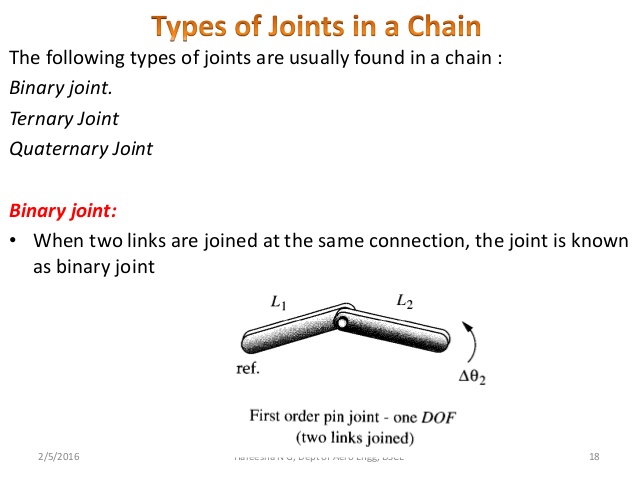 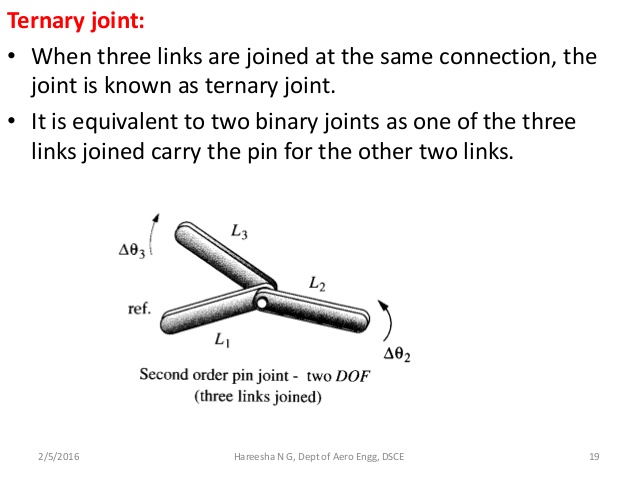 Types of Joint:
Quaternary Joint: When four links are joined at the same connection, the joint is called a quaternary joint.
It is equivalent to three binary joints.
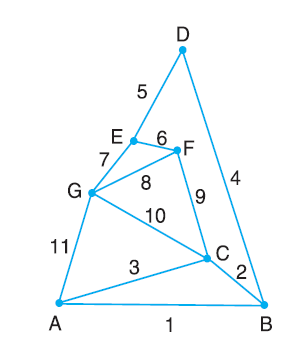 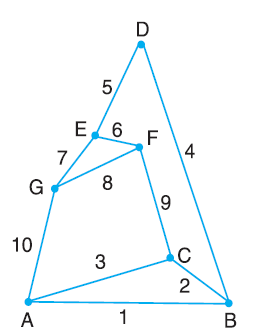 Mechanism
When one of the links of a kinematic chain is fixed, the chain is known as mechanism. It may be used for transmitting or transforming motion e.g. engine indicators, typewriter etc.


simple mechanism,
compound mechanism
Kinematic pairs are those which have two elements that
(a) have line contact
(b) have surface contact
(c) permit relative motion
(d) are held together
(e) have dynamic forces
Which of the following is a lower pair
(a) ball and socket 
(b) piston and cylinder
(c) cam and follower
(d) (a) and (b) above
(e) belt drive.
Pulley in a belt drive acts as
(a) cylindrical pair
(b) turning pair
(c) rolling pair
(d) sliding pair
(e) surface pair.
Thank you